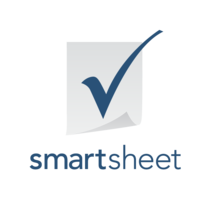 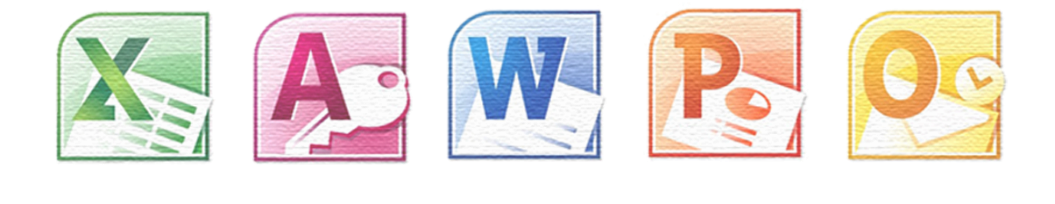 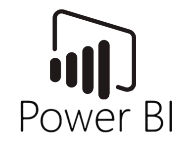 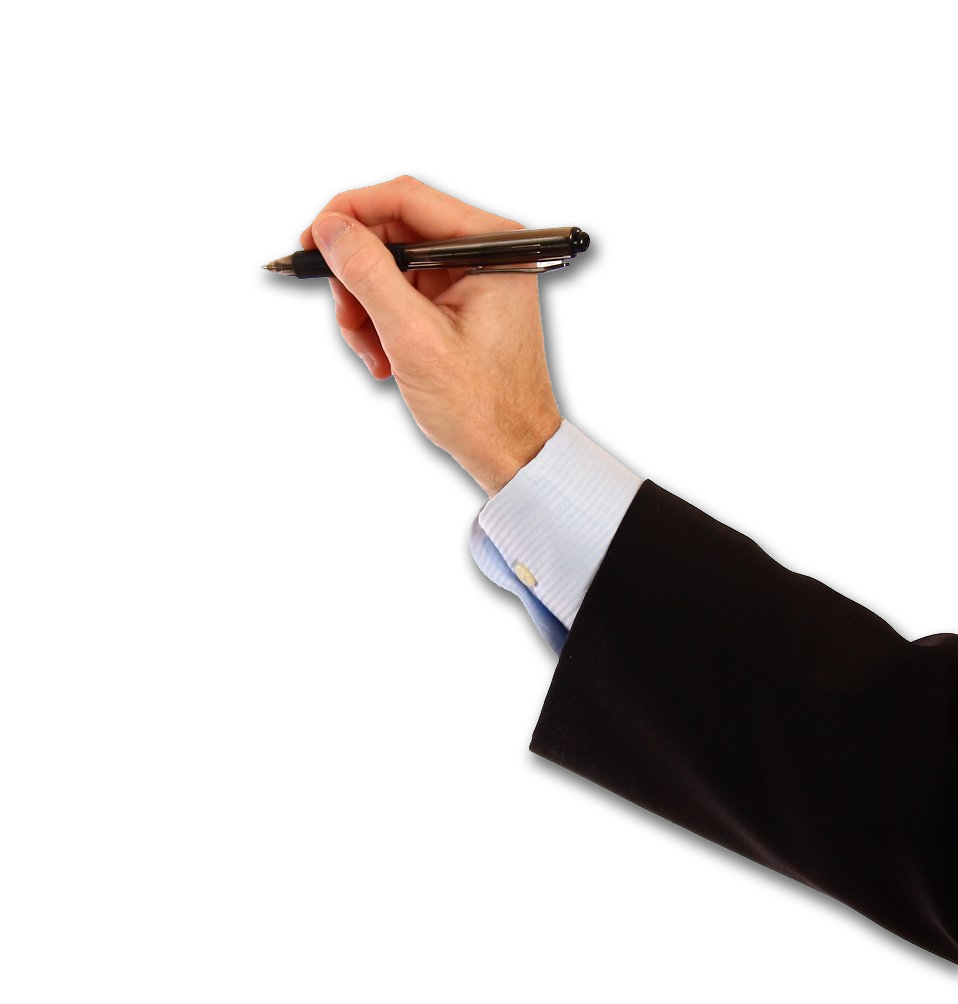 Formations Bureautiques
PRÉSENTATION RETINIUM
Créée en 2012 sur l’initiative de Christophe Vouilloux, la société RETINIUM construit son activité sur l’utilisation au quotidien des outils Microsoft Office : Access, Excel, Word, Powerpoint, Outlook, Power BI et Smartsheet.

Pour répondre au maximum des besoins des entreprises, la société décline ses prestations sur quatre axes, couvrant ainsi tout le spectre d’utilisation des logiciels Office : 

L’expertise et l’analyse des systèmes d’information bureautique
La formation personnalisée sur site
Le développement de procédures ou d’applications
L’assistance au quotidien.


DES EXPERTS CERTIFIÉS

Notre équipe est composée de personnalités issues des métiers de l’entreprise : achat, vente, direction, gestion, médical, informatique, communication.
La connaissance des contraintes, des rigidités et des impératifs des entreprises est une condition primordiale pour la compréhension des besoins.

En outre, chaque membre de l’équipe RETINIUM est expert dans son domaine informatique et présente la certification Microsoft Office Specialist dans son domaine.
Cette dualité de compétences est le fondement de notre expertise et le garant d’une parfaite adéquation des solutions proposées aux besoins de nos clients.
UNE OFFRE PERSONNALISÉE
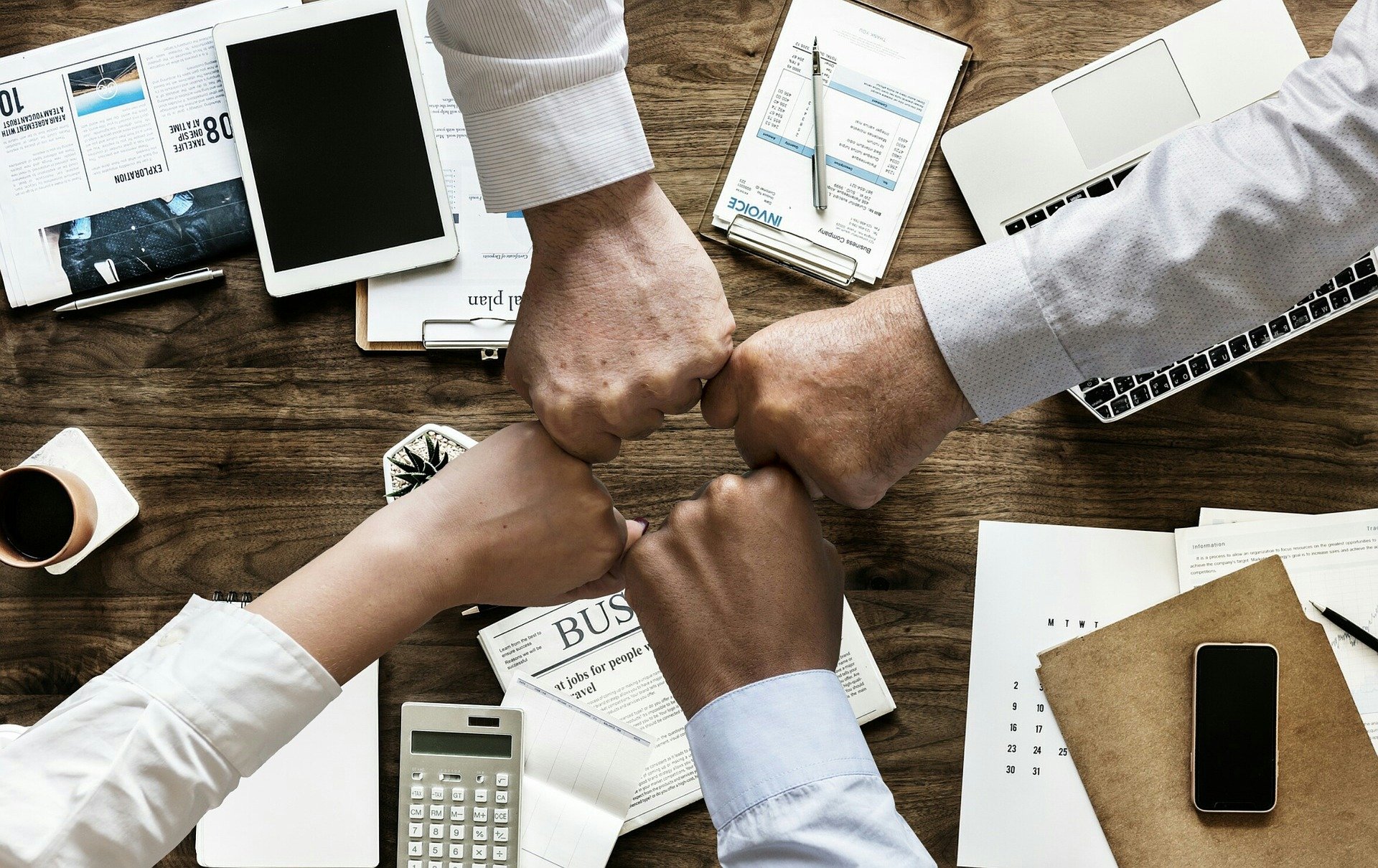 Les formations personnalisées sont toutes dispensées par un Expert Office:

Nos experts prennent contact avec chaque stagiaire pour faire un audit de leur niveau et définir leurs objectifs

L’Expert prépare les groupes de niveaux et les plans de cours personnalisés

L’Expert se rend ensuite dans l’entreprise pour dispenser la formation

Chaque stagiaire est recontacté 30 jours après la formation pour mesurer l'apport de la formation et les éventuels besoins encore à satisfaire
ACCOMPAGNEMENT
Lors des formations en accompagnement, nos Experts travaillent avec le stagiaire sur son poste de travail et l’aide à optimiser ses outils et à développer ses propres applications.



Le SBF (Sans Bureau Fixe) va nomader dans l’entreprise le temps d’une ou
plusieurs journées en allant de poste en poste afin de distiller de façon individuelle  ses conseils, ses astuces et ses bonnes pratiques.
LE SANS BUREAU FIXE (SBF)
NOS VALEURS
Proximité 
Aujourd’hui, le client, l’humain est au cœur de nos valeurs. Nous mettons un point d’honneur à connaître nos clients et à devenir un partenaire
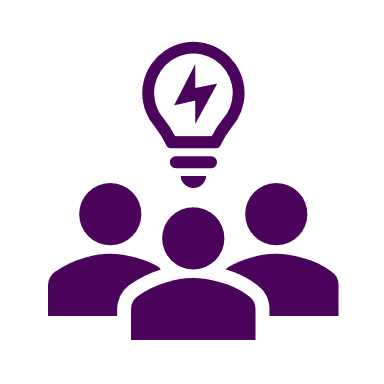 Créativité 
Notre expérience bureautique, nos années d’expérience et l’évolution des outils nous permettent de challenger tous vos projets pour qu’ils soient uniques et à votre image
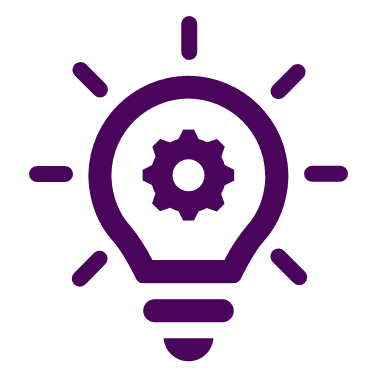 Réactivité
Nous accordons une importance toute particulière à notre réactivité. Pour nous, un client qui attend une réponse est un client mécontent. Nous garantissons donc une réponse rapide
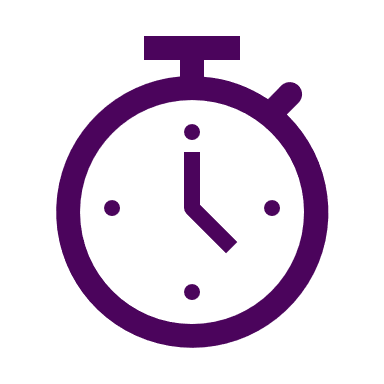 Singularité
Très peu de société sur le marché Français proposent des services tels que les nôtres. Nous réalisons une veille constante sur l’évolution des outils bureautique pour améliorer votre quotidien
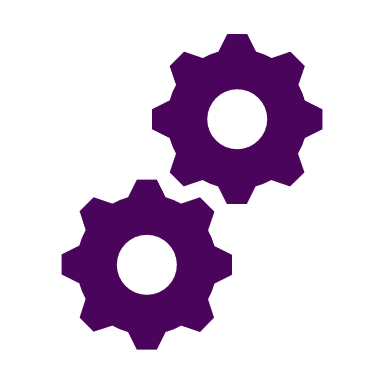 TRAVAUX PRATIQUE
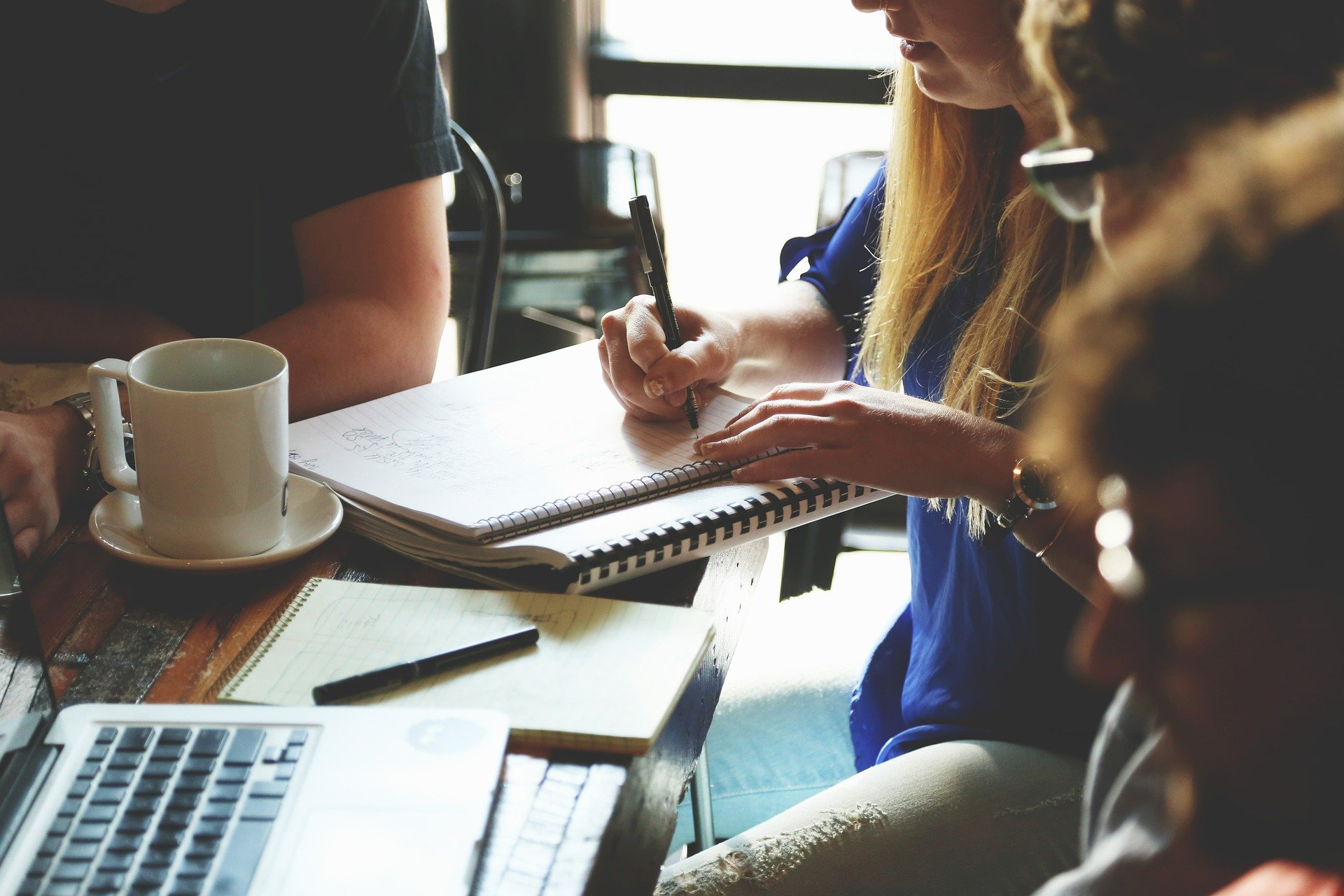 AVANT LA FORMATION
Chaque stagiaire est contacté par téléphone avant la formation pour connaitre ses objectifs et évaluer ses compétences
PENDANT LA FORMATION
Chaque étape de la formation est validée par un cas concret 
Durant la formation nous vous remettons une clé USB sur laquelle se trouve tous les exercices et un support de cours
APRÈS LA FORMATION
A l’issue de la formation le formateur vous envoie un compte rendu détaillé vous rappelant l’intégralité des points abordés
Nous vous fournissons également une évaluation de formation afin de valider vos acquis
30 jours après la formation nous revenons vers vous afin de connaitre votre ressenti, et voir si vous avez réussi à appliquer vos nouvelles connaissances dans le cadre de votre travail quotidien
DÉROULEMENT DE LA JOURNÉE
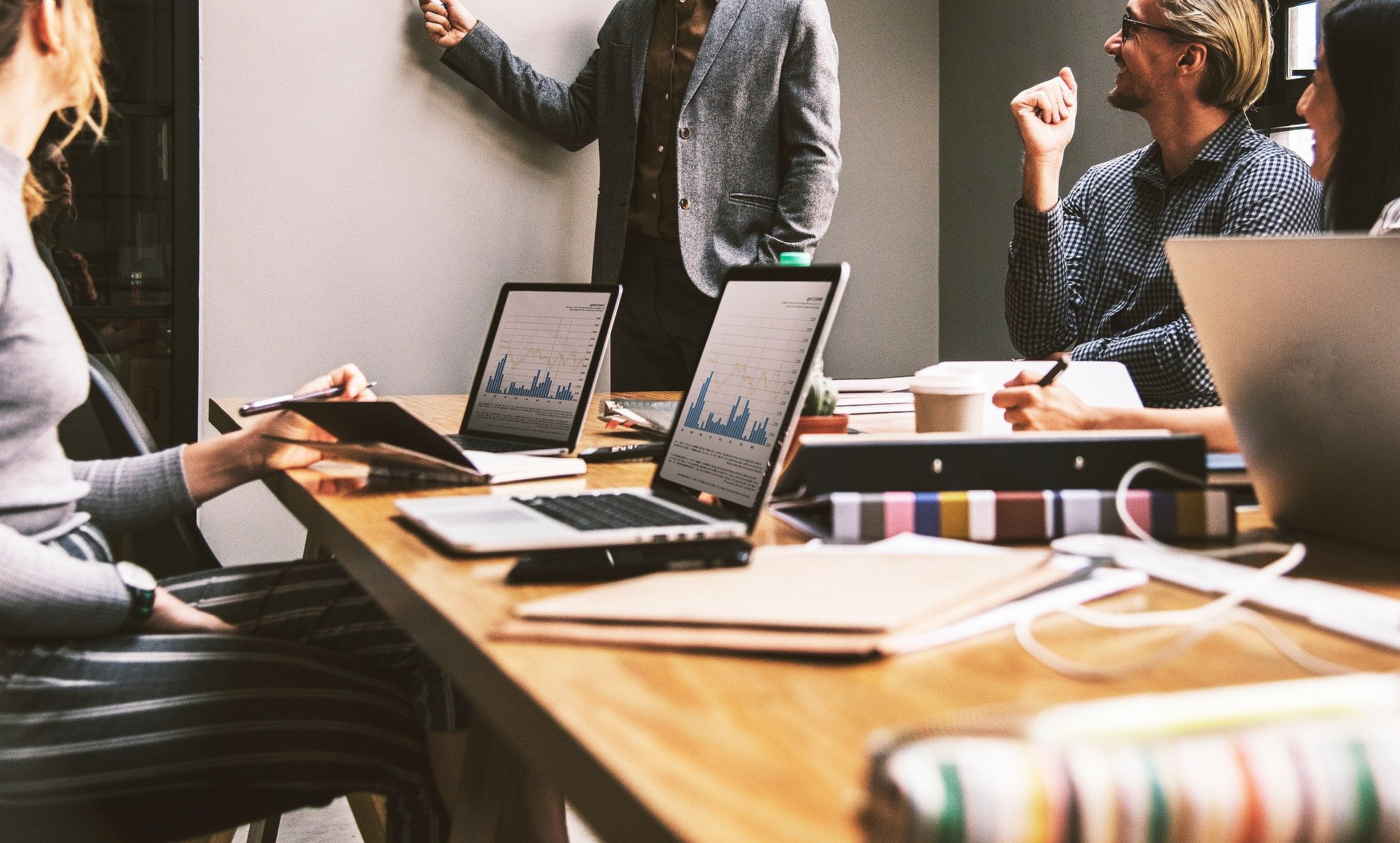 DÉBUT DE LA FORMATION :
La journée de formation débute aux alentours de 09h30
Le formateur réalise ensuite un tour de table rapide afin de laisser les stagiaires se présenter et préciser leurs besoins de formation
PAUSE
Nous réalisons une petite pause de 10 à 15 minutes toutes les 2 heures afin de permettre aux stagiaires de prendre l’air et de reposer leurs yeux !
FIN DE LA FORMATION
La journée de formation se termine habituellement vers 17h30 pour une durée quotidienne de 7h00.
Les horaires de formation sont modulables et le formateur s’adapte à chaque contraintes d’entreprise
FINANCEMENT – AIDE À LA FORMATION
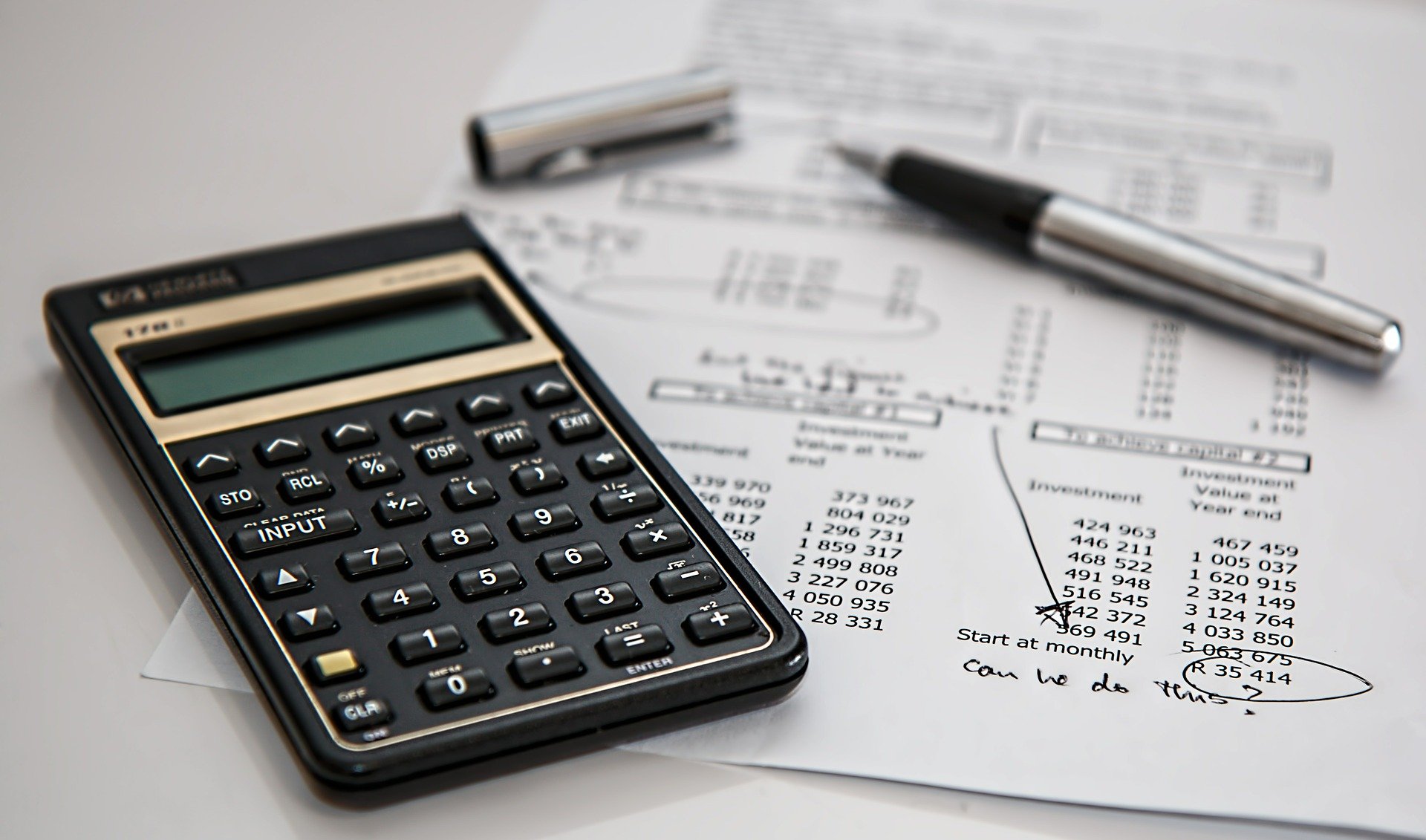 RETINIUM est référencé sur le répertoire DataDock, vous pouvez donc faire financer votre formation par votre OPCA 
Afin de réaliser votre demande de financement vous devrez envoyer à votre OPCA : 
le plan de cours détaillé
la convention de formation 
et un devis
Votre OPCA décidera ensuite (en fonction du budget formation alloué à votre entreprise) de vous accorder ou non le financement. Nous recevons suite à leur décision un Accord de Prise en Charge.
Vous avez ensuite 2 options : 
demander à votre OPCA de financer la formation en direct 
ou avancer les frais qu’il vous remboursera ensuite
En fin de formation nous vous remettons une copie de la feuille de présence, et nous envoyons l’original à l’OPCA ainsi que la facture
JOURNÉE
7h00
EXCEL INITIATION
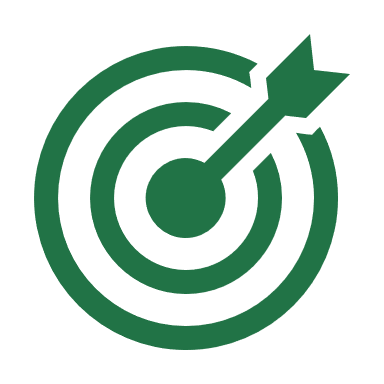 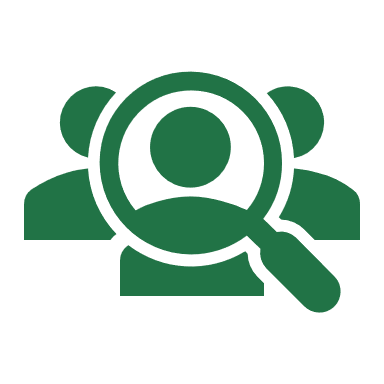 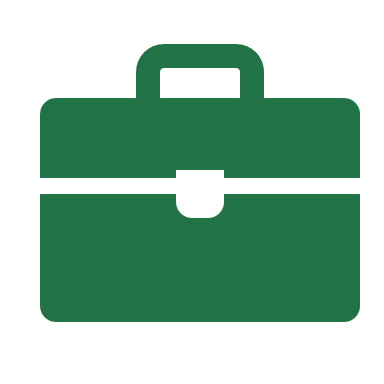 RECHERCHE D’EFFICACITÉ
Utilisation des styles et tableaux - Thèmes
Formats de cellules et formats automatiques 
Mise en forme conditionnelle
Astuces et raccourcis 

CALCULS DANS LE TABLEUR
Fonction SOMME et fonctions associées (MOYENNE, NB, MAX …)
Calculs divers (pourcentage, opérations …) 
Utilisation des assistants dans l'écriture des fonctions
Type d'adressage dans les formules (utilisation des $)
Recherche des erreurs

FONCTIONS DE CALCUL
Fonctions conditionnelles (SI, NB.SI, SOMME.SI)
Fonctions de recherche (RECHERCHEV, SIERREUR)
Fonctions courantes (ARRONDI, RANG, GAUCHE …)

LES LISTES
Présentation et gestion spécifique (volets, déplacements, validation …)
Filtres et extractions 

TABLEAUX CROISÉS DYNAMIQUES (TCD)
Construction simple et intuitive d'un TCD
Graphique associé

LES GRAPHIQUES
Construction automatique de graphiques simples

LES FEUILLES IMBRIQUÉES
Le travail sur plusieurs feuilles d'un même classeur
JOURNÉE
7h00
EXCEL PERFECTIONNEMENT
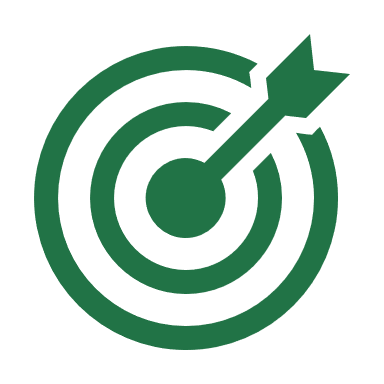 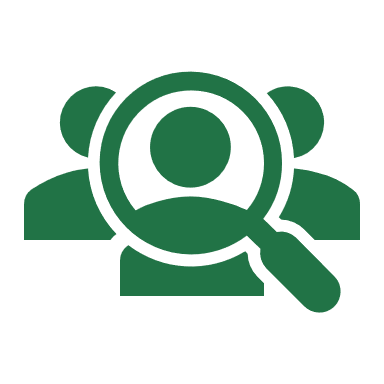 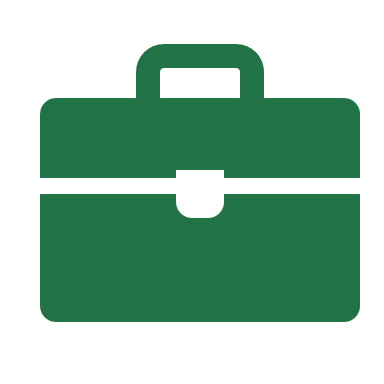 RECHERCHE D’EFFICACITÉ
Formats de cellules et formats automatiques 
Astuces et raccourcis 

CALCULS DANS LE TABLEUR
Rappel sur le type d'adressage dans les formules (utilisation des $)
Utilisation du format Tableau
Les mises en forme conditionnelles

PERFECTIONNEMENT DANS LES FONCTIONS DE CALCUL :
Fonctions conditionnelles SI, ET, OU, NON
Fonctions de regroupement NB.SI, SOMME.SI, NB.SI.ENS, SOMME.SI.ENS  …
Fonctions de recherche : RECHERCHEV, SIERREUR …
Fonctions de texte : GAUCHE, STXT, MAJUSCULE …
Fonctions de date : ANNEE, MOIS, NB.JOURS.OUVRES, DATEDIF…
Autres fonctions avancées : DECALER, EQUIV, INDEX, INDIRECT …

LES TABLEAUX CROISÉS DYNAMIQUES (TCD)
Calculs dans les TCD
Champs et éléments calculés
Groupement et dissociation 
Graphiques

LES GRAPHIQUES
Rappel des techniques de construction
Graphiques plus "avancés"
Création et utilisation de modèles

EXEMPLES
Exercices pratiques tout au long de la session
Travail spécifique sur les besoins des stagiaires
2 JOURNÉES
14h00
EXCEL VBA
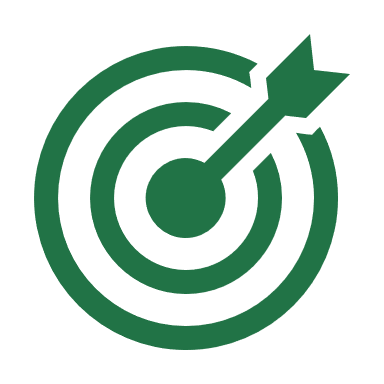 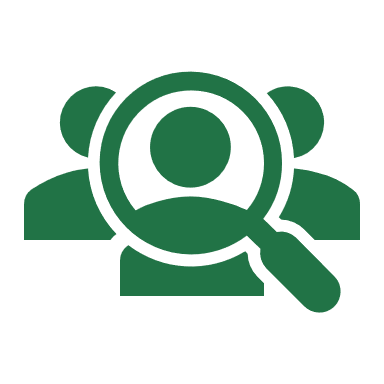 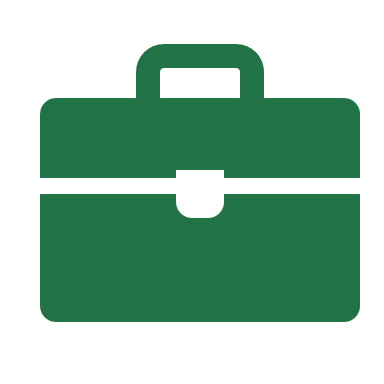 PRÉSENTATION DES MACROS ET DE VBA
Le langage VBA & Les macros d'Excel
Intérêt dans le travail quotidien

ENVIRONNEMENT VB 	
Le langage VBA
Les modules & Les procédures

ÉCRITURE DU CODE
Les techniques d'adressage et de sélection
Les variables
Structures WITH
Structures conditionnelles
Boucles DO et FOR
Règles d'écriture 
Astuces et raccourcis d'écriture

LES OBJETS D'EXCEL
Objet ActiveCell
Objet Application
Objet Workbook
Objet Worksheet
Objets Range et Cell

EXEMPLES DE PROGRAMMATION
Construction d’une application en fonction des besoins des stagiaires
ATELIER
3h30
TCD
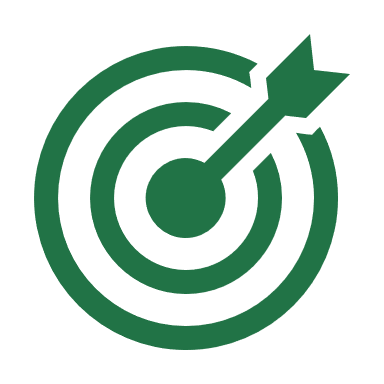 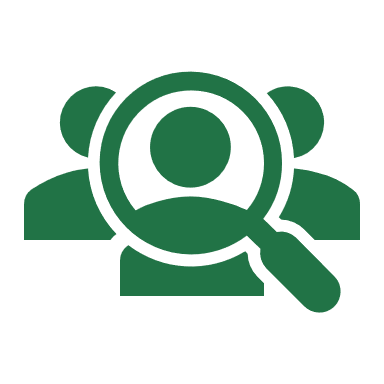 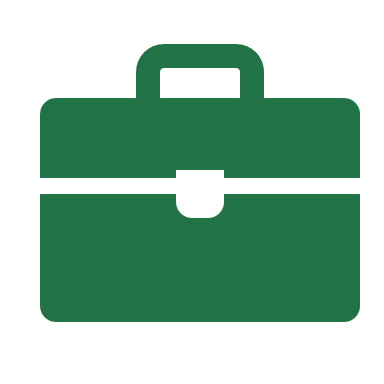 CREATION D’UN TABLEAU CROISÉ
Personnalisation et astuces de création
Modification des caractéristiques et attributs des champs et éléments
Ajout et suppression de champ, de ligne, de colonne ou de page
Masquage des données de ligne ou de colonne
Options du tableau croisé 
(rappel des éléments, affichage des valeurs d'erreurs ou de cellules vides, etc.)

TOTAUX ET SOUS TOTAUX DANS LES TCD
Sous-totaux et totaux imbriqués
Fonctions de calcul (SOMME, MOYENNE, NB...) dans les TCD
Les fonctions de synthèse dans les TCD (calculs avancés)

CRÉATION DE FORMULES
Formules utilisant des champs ou des éléments calculés
Création, modification, suppression d’un champ calculé
Liste des formules

MISES EN FORME DES TCD
Mise en forme automatique, mise en forme des données et mise en forme conditionnelle

GRAPHIQUES ASSOCIÉS
Création et mise en forme des graphiques croisés dynamiques

GROUPEMENT ET DISSOCIATION DANS LES TCD
Groupement des éléments dans un champ dynamique
Groupement des valeurs numériques et des dates
Dissociation d’un groupe
ATELIER
3h30
PERFECTIONNEMENT 1
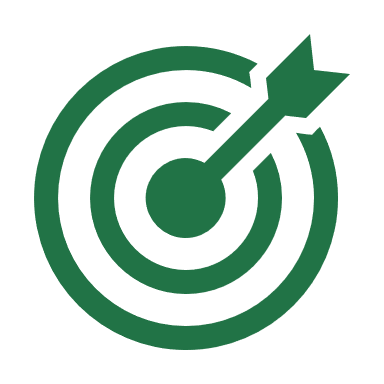 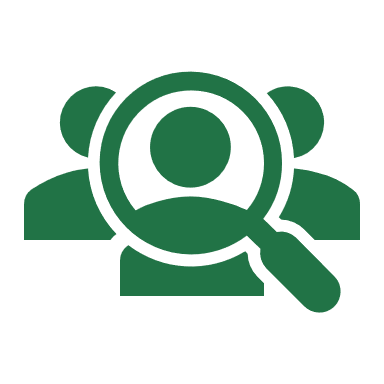 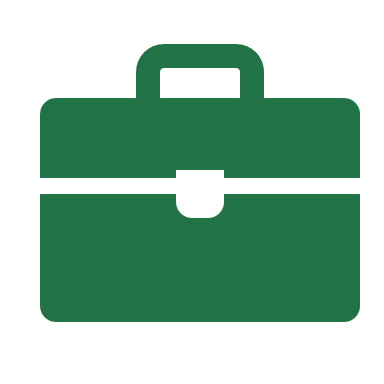 ADRESSAGE ET FORMATS
Consolidation des techniques d'adressage (utilisation du/des $)
Formats de cellules et formats automatiques  
Astuces et raccourcis
 
PERFECTIONNEMENT DANS LES FONCTIONS DE CALCUL
Fonctions conditionnelles SI, ET, OU, 
Fonctions de consolidation NB.SI, SOMME.SI, NB.SI.ENS, SOMME.SI.ENS  …
Fonctions de gestion des dates MOIS, ANNEE, DATE …
Fonctions de texte : GAUCHE, STXT, MAJUSCULE …
Fonctions de recherche : RECHERCHEV, SIERREUR …
Formules imbriquées
Techniques de recherche d'erreurs (audits, références circulaires, espions …)
 
TABLEAUX CROISÉS DYNAMIQUES
Personnalisation et astuces de création
Sous-totaux et totaux imbriqués
Fonctions de calcul (SOMME, MOYENNE, NB...) dans les TCD
Calculs avancés (pourcentages automatiques …)
Formules utilisant des champs ou des éléments calculés
Groupement des valeurs numériques et des dates
 
LES FEUILLES IMBRIQUÉES
Le travail sur plusieurs feuilles d'un même classeur
La gestion de plusieurs classeurs (liaisons, mises à jour ...)
Consolidation de classeurs
ATELIER
3h30
PERFECTIONNEMENT 2
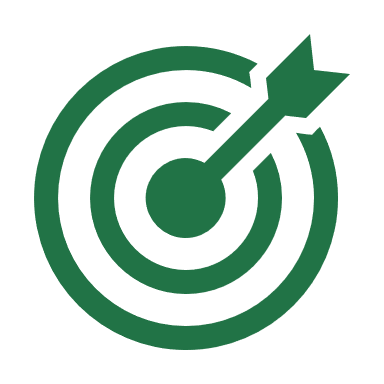 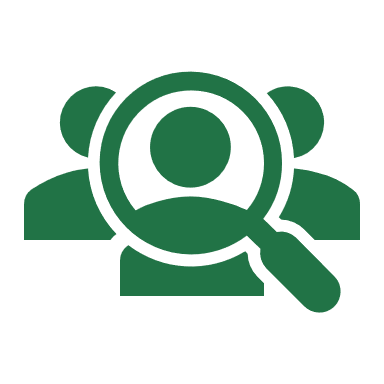 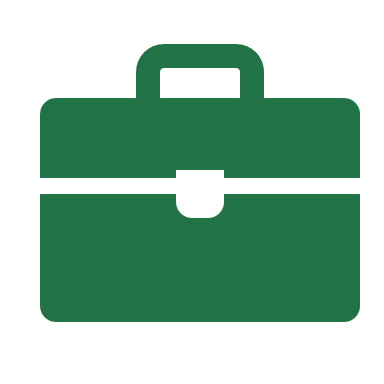 PERFECTIONNEMENT DANS LES FONCTIONS DE CALCUL
Fonctions conditionnelles SI, ET, OU, NON, NB.SI, SOMME.SI, NB.SI.ENS, SOMME.SI.ENS  …
Fonctions de gestion des dates MOIS, ANNEE, DATE, DATEVAL …
Fonctions de recherche : RECHERCHE, SIERREUR …
Autres fonctions avancées : DECALER, EQUIV, INDEX, INDIRECT …
Fonctions de texte : GAUCHE, STXT, MAJUSCULE …
Techniques de recherche d'erreurs (audits, références circulaires, espions …)
 
INTRODUCTION AUX FORMULES MATRICIELLES
Principes de construction des formules de type matriciel (calculs avancés)
Exemples d'application 
 
LES FEUILLES IMBRIQUÉES
Le travail sur plusieurs feuilles d'un même classeur
La gestion de plusieurs classeurs (liaisons, mises à jour ...)
Consolidation de classeurs
ATELIER
3h30
EXCEL AUTOMATISATION
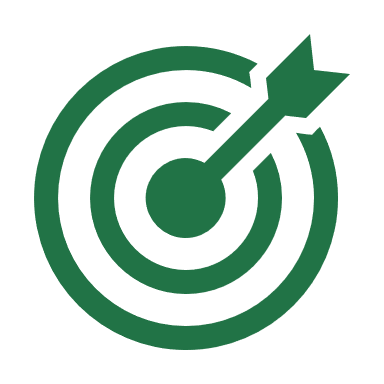 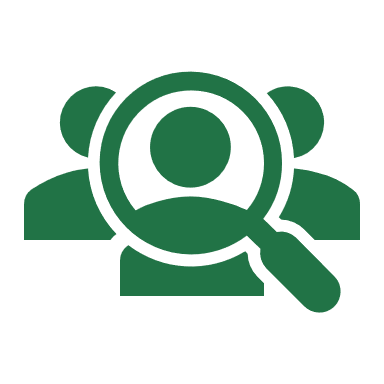 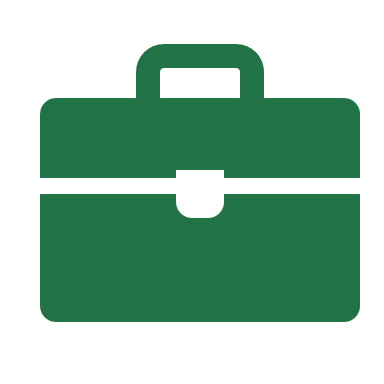 RECHERCHE D’EFFICACITÉ
Utilisation des styles et des modèles de tableaux 
Modèle de présentation pour les Tableaux Croisés Dynamiques
Modèle de graphiques 
 
MACRO-COMMANDES
Utilisation de l'enregistreur de macros
Enregistrement en mode absolu ou relatif
Limites de ce mode d'automatisation
Application aux mises en forme et consolidation de données
Recherche des erreurs 
Accès aux macros (ruban, classeurs spécifiques, bibliothèques)
 
INTRODUCTION AU VBA PAR LES MACRO-COMMANDES
Paramétrage des macro-commandes avec des instructions VBA
Navigation dans l'éditeur et principe d'écriture
Ecriture de petites fonctions utiles (boucles)
Utilisation des fonctions de gestion des classeurs (ouverture, recherche …)
Envoi d'emails automatique
Programmation de nombreux exemples
 
LES PLUS DU VBA
Les messages et avertissements
Les accélérateurs de traitement 
Démonstration de VBA pour l'écriture de petites applications automatisées et personnalisées (transmission du virus pour la formation complète sur deux jours …)
JOURNÉE
7h00
POWERPOINT
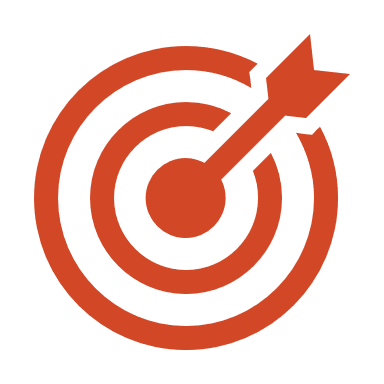 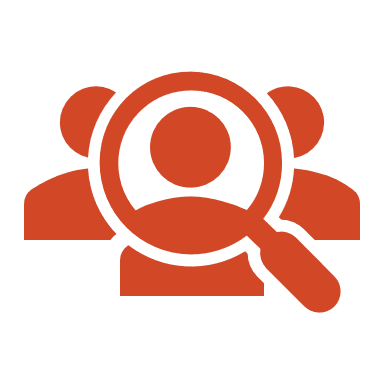 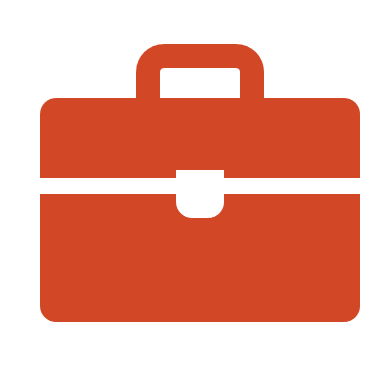 RECHERCHE D'EFFICACITÉ (TOUT AU LONG DE LA SESSION)	
Règles du "bien présenter" (disposition, couleurs, textes, organisation, look …)
Utilisation des touches de raccourcis 

PRÉSENTATION DE L'INTERFACE DE POWERPOINT
Mode d'affichage, outils de travail
Mode commentaires

CRÉATION DES DIAPOSITIVES
Structure de la présentation en mode Plan
Gestion des textes
Objets dans une diapositive (création, modification, déplacement, organisation, plan …)
Mise en page : techniques et astuces
Création de tableaux
Objets SmartArt
Eléments importés depuis les applications Office

GESTION ET UTILISATION DES MASQUES 
Utilité des masques
Création : polices, objets, fonds, entêtes, logos
Gestion des espaces réservés

UTILISER LE MODE TRIEUSE
Réorganisation des diapositives 
Sections

CRÉER UN DIAPORAMA DYNAMIQUE
Transitions
Animations
Diaporama
ATELIER
3h30
WORD
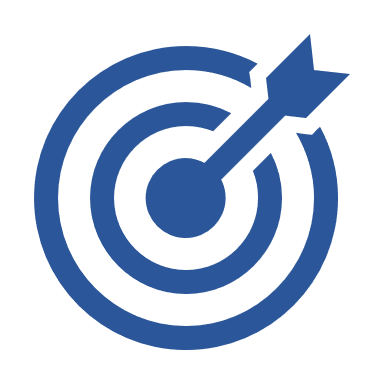 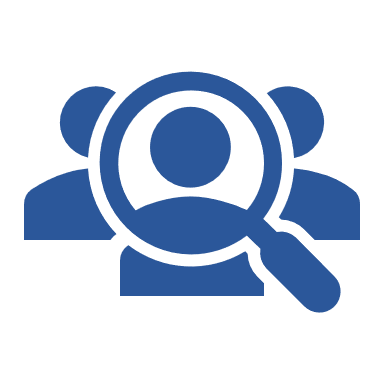 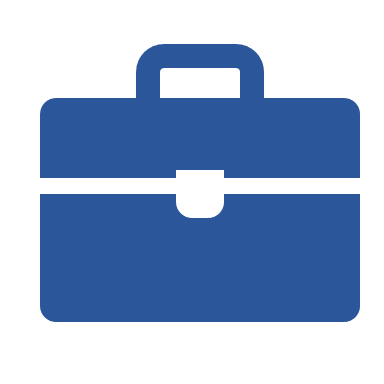 RECHERCHE D'EFFICACITE (TOUT AU LONG DE LA SESSION)	
Utilisation des touches de raccourcis
Formats de textes et paragraphes : astuces et raccourcis
Outils de vérification
 
PERFECTIONNEMENT DANS LA MISE EN PAGE 
Gabarit de page et de mise en forme
En-têtes et pieds de page
Puces et tabulations
Utilisation des styles
Sections de page (orientation, inserts, ruptures de présentation …)
 
INSERTIONS
Table des matières et renvois, Quickparts
Tableaux et graphiques Excel
 
TABLEAUX 
Personnalisation et astuces de création
Utilisation pour la présentation des textes
 
MODELES
Création et utilisation
Automatisation et formulaires
Publipostage
 
TRAVAIL COLLABORATIF
Révision à plusieurs des documents
JOURNÉE
7h00
ACCESS INITIATION
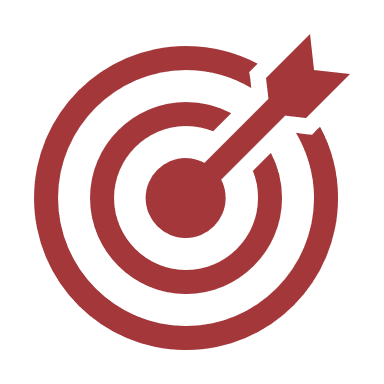 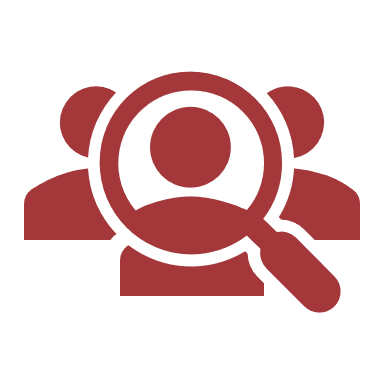 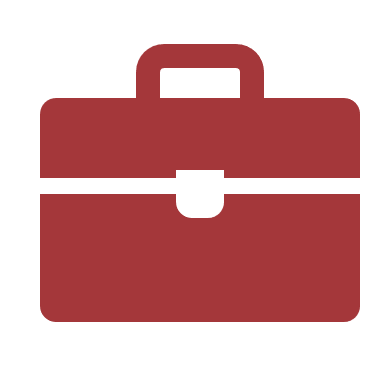 PRINCIPES GÉNÉRAUX
Les SGBD relationnels
L’environnement de travail

TABLES DE DONNÉES
Organisation des données entre différentes tables
Création des tables et des champs
Clé primaire et index
Relations et intégrité référentielle
Importation, exportation et attache des données

REQUÊTES
Requêtes sélection : création, modification
Requêtes mono-table et multi tables
Regroupements
Champs calculés
Requêtes action : mise à jour, ajout, suppression, création de table
Nombreux exercices

FORMULAIRES
Création de formulaires simples avec l'assistant ou manuellement
Présentation et mise en forme

ÉTATS
Principes de base
Création d'états colonne ou tabulaires
Tri et regroupement, calculs associés
Impression d'un état
ANALYSE ET EXPLOITATION DES DONNÉES
JOURNÉE
7h00
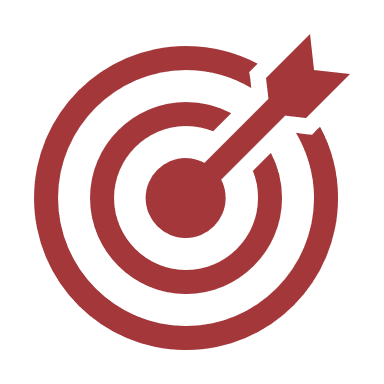 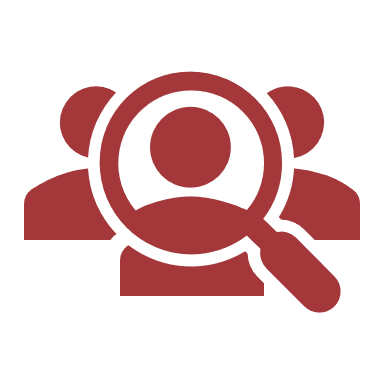 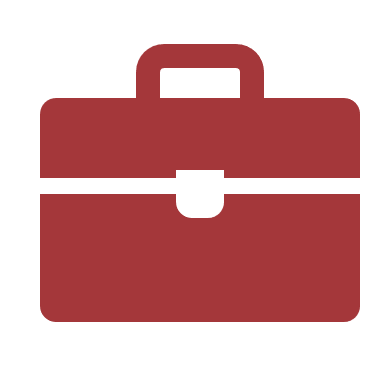 TABLES DE DONNÉES
Organisation des données entre différentes tables
Modèle de données
Création des tables et des champs, clé primaire et index, relations et intégrité
Importation, exportation et attache des données
 
REQUÊTES 
Principe de base de la création de requêtes
Application sur un modèle multi-tables
Calculs dans les requêtes
Regroupement de données
 
REQUÊTES AVANCÉES
Requêtes action : mise à jour, ajout, suppression, création de table
Requêtes complexes
Requêtes imbriquées
  
ANALYSE
Analyse croisée

ÉTATS 
Création simple d'états
2 JOURNÉES
14h00
ACCESS PERFECTIONNEMENT
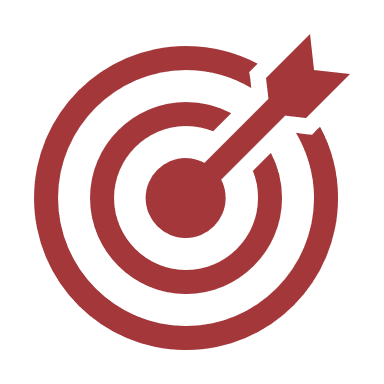 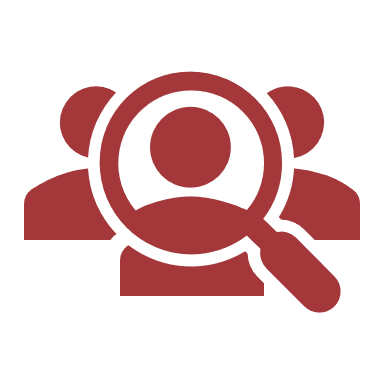 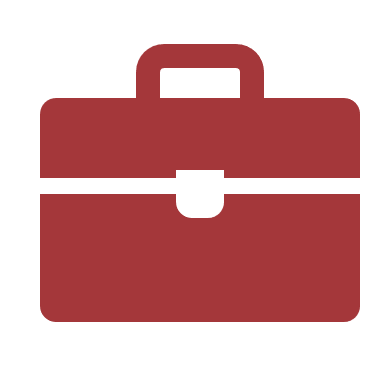 TABLES DE DONNÉES
Organisation des données entre différentes tables
Création des tables et des champs, clé primaire et index, Relations et intégrité
Importation, exportation et attache des données
 
REQUÊTES 
Requêtes (rappels) : création, modification, calculs, regroupements, union
Requêtes action : mise à jour, ajout, suppression, création de table
Requêtes complexes
 
FORMULAIRES 
Rappels de base sur les formulaires et sous-formulaires
Contrôles de formulaires : listes déroulantes, cases à cocher … et macros associées
 
ÉTATS 
Rappels de base sur les états et sous-états
Problématiques propres aux états
















FONDAMENTAUX DE LA PROGRAMMATION VBA DANS ACCESS
Variables, tests, boucles, tableaux
Messages et indicateurs de suivi
Exécution et mise au point
 
GESTION DES ERREURS
Interception et sécurisation
Gestion des erreurs
 
PROPRIÉTÉS ÉVÉNEMENTIELLES
Propriétés dans formulaires et états
Propriétés des objets 
 
MANIPULATION DES JEUX DE DONNÉES
Modes d'accès aux données (DAO, ADO).
Manipulation des jeux d'enregistrements : ajout, suppression, modification
Tris, filtres, critères de sélection, langage SQL
 
FORMULAIRES ET ÉTATS
Gestion des événements
JOURNÉE
7h00
ACCESS VBA
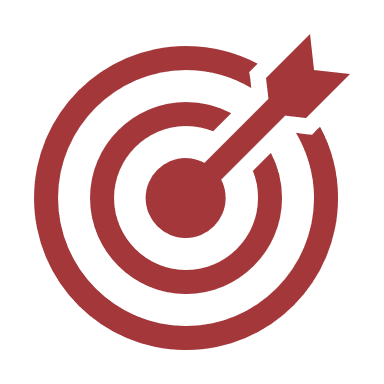 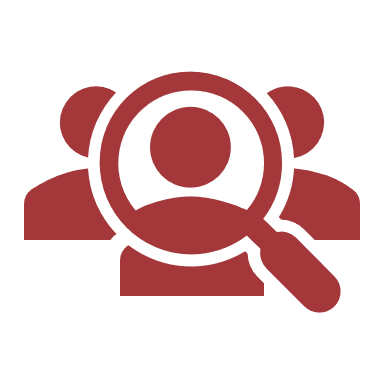 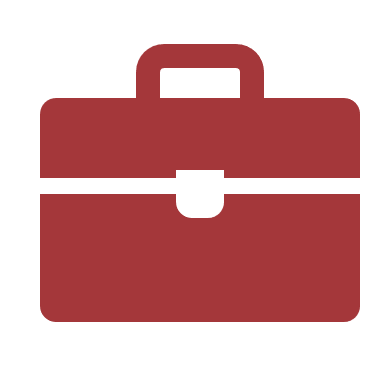 PRÉSENTATION DES MACROS ET DE VBA
Le langage VBA & Les macros d’Access
Environnement VB – organisation du travail

LE LANGAGE VBA
Modules – Procédures et fonctions
Variables
Structures conditionnelles – Boucles - Opérateurs
Règles d'écriture de code

PROGRAMMATION OBJET SOUS ACCESS
Le modèle objet d’Access - Principes d'utilisation
Intégration dans les formulaires
Pilotage et navigation
Intégration dans les états
Nombreuses applications
Astuces et « conseils de routier » !

LES OBJETS D’ACCESS
Objet Tabledefs
Objet Querys
Objets Forms et reports
Objet Recordset

EXEMPLES D’APPLICATION
Création de petits utilitaires
Création d’une application
ATELIER
3h30
OUTLOOK
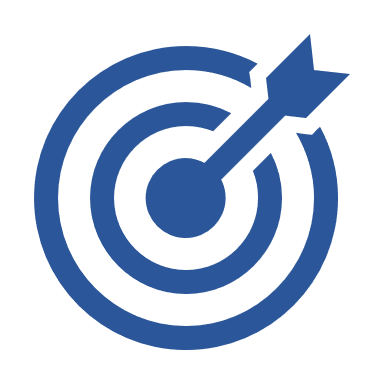 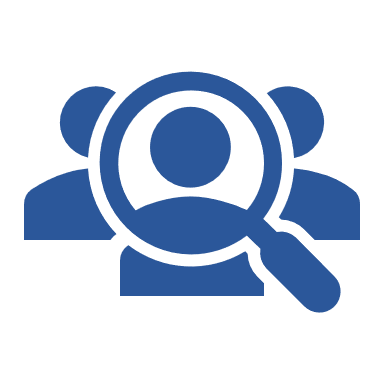 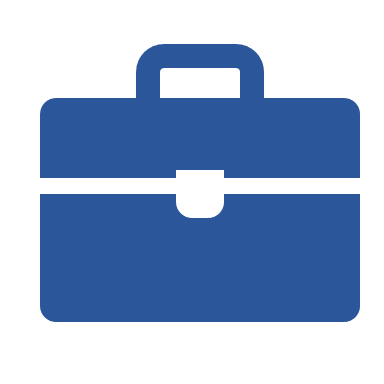 RECHERCHE D'EFFICACITE (TOUT AU LONG DE LA SESSION)	
Utilisation des touches de raccourcis
Formats de textes et paragraphes : astuces et raccourcis
Outils de vérification
 
COMPTES DE MESSAGERIE
Notions de "culture générale" sur la création et le fonctionnement des comptes
Création et gestion des comptes
 
VISUALISATION DES MESSAGES
Types d'affichage
Modification des listes de présentation
Gestion des indicateurs
 
ORGANISATION DES MESSAGES
Gestion des dossiers
Règles automatiques et alertes
Classements graphiques & Filtres
 
TACHES
Création et gestion des tâches
 
CALENDRIERS
Gestion des calendriers et des rendez-vous
Règles de visualisation et de planification 
 
CARNET D'ADRESSES
Gestion des contacts
 
NOTES
Gestion des post-it
JOURNÉE
7h00
POWER BI POUR EXCEL
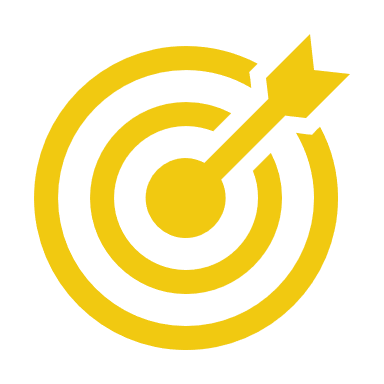 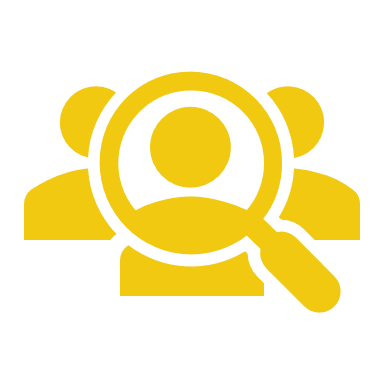 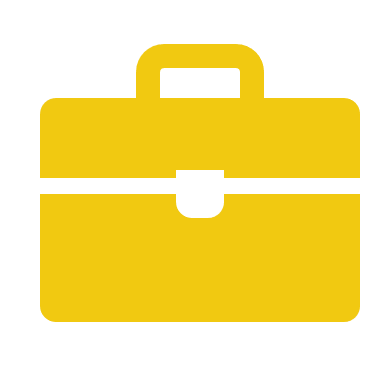 PRÉSENTATION DE POWER BI
L’environnement Power BI dans Excel
Les différences avec Power BI Desktop et Power BI Services
Les cas d’utilisation, exemples

POWER QUERY
Découverte de l’environnement de requêtes Power Query
Récupérer des données issues de sources différentes
Transformation des données
Fusion et consolidation de données
Introduction au langage M

POWER PIVOT
Découverte de l’environnement Power Pivot
Création de relations entre les tables
Création de mesures grâce au langage DAX

TCD, POWER VIEW ET POWER MAP
Création de TCDs à partir de données du modèle
Ajout de filtres croisés
Découverte de Power View, création de rapports
Découverte de Power Map, création de visuels

EXEMPLES
Construction d’un tableau de bord Power BI
Exemples divers proposés par les stagiaires
JOURNÉE
7h00
POWER BI INITIATION
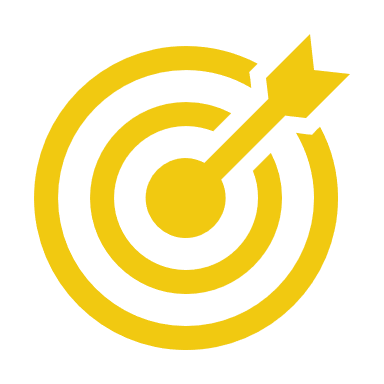 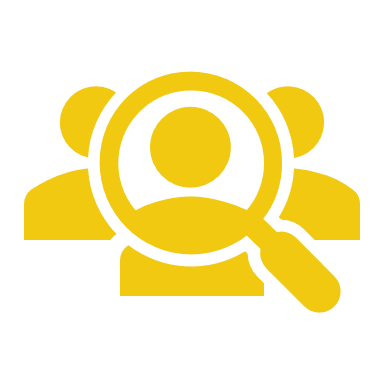 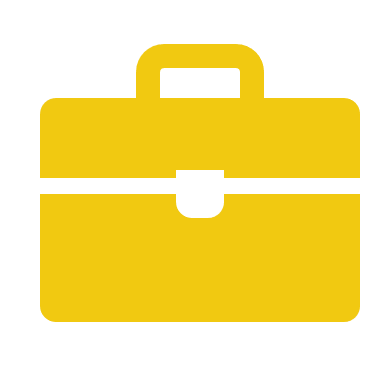 TERMES ET CONCEPTS DES OUTILS D'AIDE À LA DÉCISION
Présentation de la suite Power BI : Power BI Desktop, Power BI Services
Définir les objectifs de l'analyse
Clarifier les principaux concepts : modèle de données, relations, dimensions, indicateurs, mesure, hiérarchie
Modéliser l'information et construire un schéma relationnel robuste et dynamique

IMPORTER ET TRANSFORMER DES DONNÉES (POWER QUERY)
Importer des données depuis un fichier (txt, csv, xls, …), un dossier ou un site Web
Combiner des tableaux de données par fusion ou ajout
Transformer les données :
Supprimer des lignes ou colonnes
Fractionner, fusionner
Défaire un tableau croisé dynamique
Générer automatiquement des dates (calendrier universel)
Copier une requête en langage "M" dans l'éditeur avancé

METTRE EN RELATION ET COMPLÉTER LES DONNÉES POUR LES ANALYSER
Importer des données :
Importer depuis PowerQuery
Filtrer les données lors de l'import












Modifier les propriétés de connexion et actualiser les données
Bâtir le modèle relationnel :
Ajouter des colonnes calculées en langage DAX
Afficher la vue Diagramme
Définir les relations et les hiérarchies
Compléter les données :
Exploiter les principales fonctions DAX
Ajouter des nouvelles mesures ou champs calculés
Notion de filtre et de contexte

METTRE EN PLACE DES VISUALISATIONS DE DONNÉES
Créer des visuels : tableaux, graphiques, cartes …
Gérer les interactions entre éléments visuels
Gestion des filtres développeurs vs utilisateurs

GÉRER ET ADMINISTRER LE PARTAGE DE RAPPORTS
Utilisation de la notion de « rôle » pour la gestion de la sécurité des données
Publication d’un rapport et d’un jeu de données
Partage et administration
JOURNÉE
7h00
POWER BI AVANCÉ
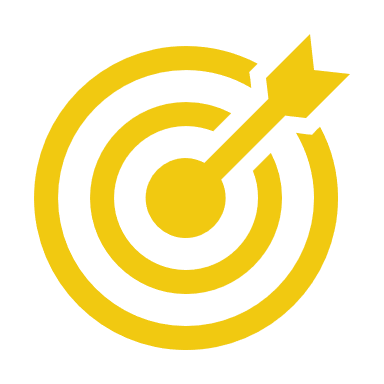 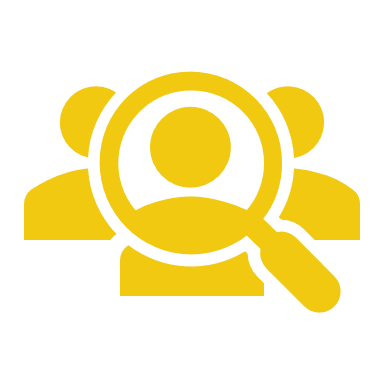 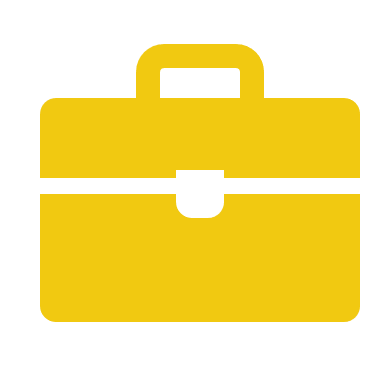 TERMES ET CONCEPTS DES OUTILS D'AIDE À LA DÉCISION
Présentation de la suite Power BI : Power BI Desktop, Power BI Services
Définir les objectifs de l'analyse
Clarifier les principaux concepts : modèle de données, relations, dimensions, indicateurs, mesure, hiérarchie
Modéliser l'information et construire un schéma relationnel robuste et dynamique

IMPORTER ET TRANSFORMER DES DONNÉES (POWER QUERY)
Importer des données depuis un fichier (txt, csv, xls, …), un dossier ou un site Web
Combiner des tableaux de données par fusion ou ajout
Transformer les données :
Supprimer des lignes ou colonnes
Fractionner, fusionner
Défaire un tableau croisé dynamique
Générer automatiquement des dates (calendrier universel)
Copier une requête en langage "M" dans l'éditeur avancé

METTRE EN RELATION ET COMPLÉTER LES DONNÉES POUR LES ANALYSER
Bâtir le modèle relationnel :
Ajouter des colonnes calculées en langage DAX
Afficher la vue Diagramme
Définir les relations et les hiérarchies










Compléter les données :
Exploiter les principales fonctions DAX
Ajouter des nouvelles mesures ou champs calculés..

METTRE EN PLACE DES VISUALISATIONS DE DONNÉES
Créer des visuels : tableaux, graphiques, cartes …
Gérer les interactions entre éléments visuels
Gestion des filtres développeurs vs utilisateurs

GÉRER ET ADMINISTRER LE PARTAGE DE RAPPORTS
Utilisation de la notion de « rôle » pour la gestion de la sécurité des données
Publication d’un rapport et d’un jeu de données
Partage et administration
JOURNÉE
7h00
PERFECTIONNEMENT DAX
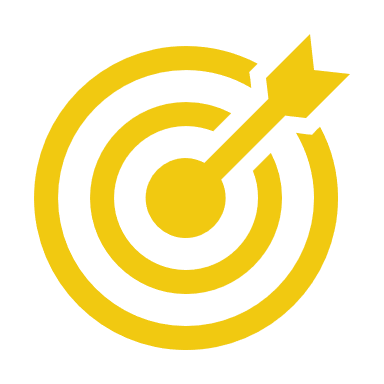 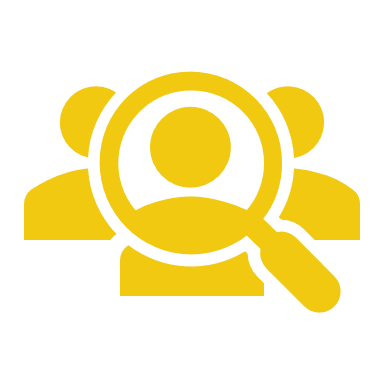 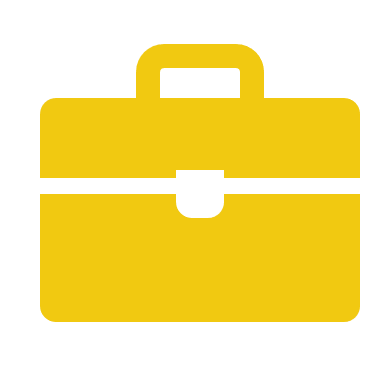 METTRE EN RELATION LES DONNÉES POUR LES ANALYSER
Bâtir le modèle relationnel :
Comprendre les relations « 1 to Many » et « Many to Many »
Comprendre la propagation des filtres
Créer un modèle en Etoile
Afficher/Masquer des éléments

Utiliser le langage DAX :
Différence entre colonne calculée et mesure
Retour sur les formules simple et la notion de contexte de calcul (contexte de ligne / contexte de cellule)
Formules avancées et modification du contexte de calcul : CALCULATE, FILTER, ALL, SUMX…
Utilisation des formules TimeIntelligence : DATEADD, SAMEPERIODLASTYEAR, TOTALYTD…
Utilisation de variables pour optimiser les formules
Optimisation des calculs
Introduction au logiciel DAX Studio
 
 PARTAGE D’UN RAPPORT SUR POWER BI SERVICES
Publier et partager un rapport
Se connecter à un modèle de données publié
 
 CAS PRATIQUES
Répondre aux problématiques concrètes de construction de modèles de données et de calcul des mesures
JOURNÉE
7h00
SMARTSHEET
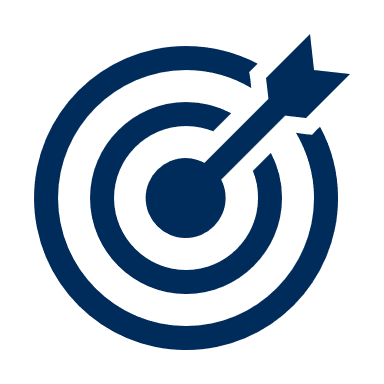 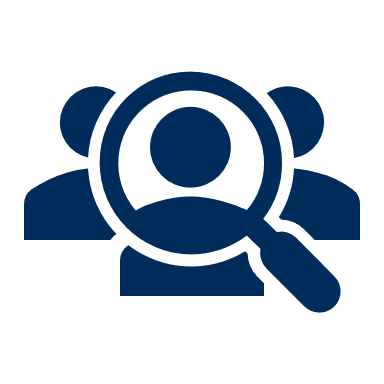 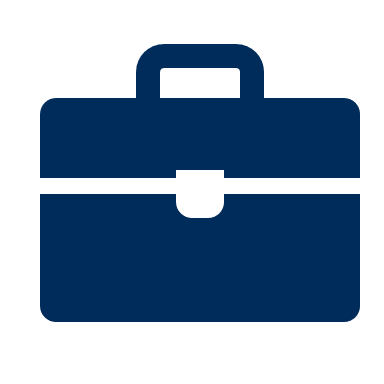 PRÉSENTATION DE SMARTSHEET
L’environnement Smartsheet, les options du compte
Les différences avec Excel
Les 3 objets Smartsheet : feuille, rapport et dashboard
La collaboration dans Smartsheet : partage et autorisations

LES FEUILLES (GRILLE)	
Découverte des principaux templates
Les types de colonne : texte/nombre, date, symbole, contact…
La notion de hiérarchie dans Smartsheet

LES FEUILLES (GANTT, CALENDRIER ET CARTES)
Le diagramme de Gantt dans Smartsheet : création, paramétrage…

LES RAPPORTS
Intérêt du rapport dans Smartsheet
La création de rapports : filtres, consolidation…

LES DASHBOARDS
Création d’un tableau de bord simple

LES ALERTES/NOTIFICATIONS ET FORMULAIRE
Création d’alertes et de notifications automatisées
Création d’un formulaire de saisie

EXEMPLES
Construction d’un outil de gestion de projets collaboratif
Exemples divers proposés par les stagiaires